Муниципальное дошкольное образовательное автономное учреждение «Центр развития ребенка – детский сад № 94 «Радуга» г. Орска Оренбургской области» 
 

Презентация 

 
 










Инициатор проекта: 
Старший воспитатель
Недрыгайлова Наталья Александровна
2024 год
Профессия, 
спасающая жизнь
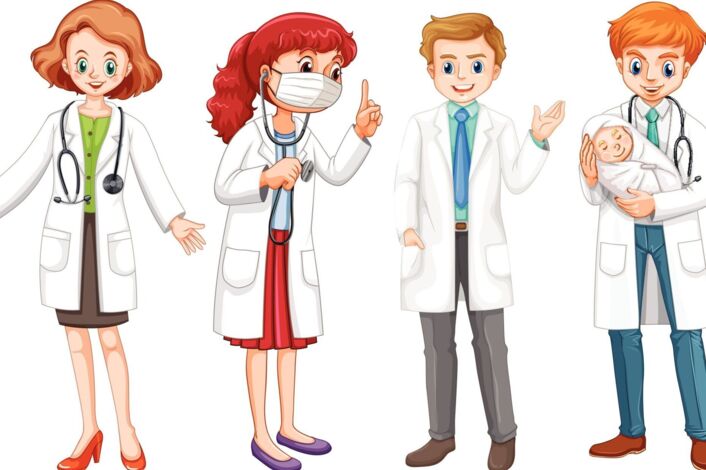 Команда проекта
ФИО руководителя проекта: Недрыгайлова Наталья Александровна
Должность (полностью): старший воспитатель
Контактный телефон: 89619406766
e-mail: 19natasha7878@mail.ru
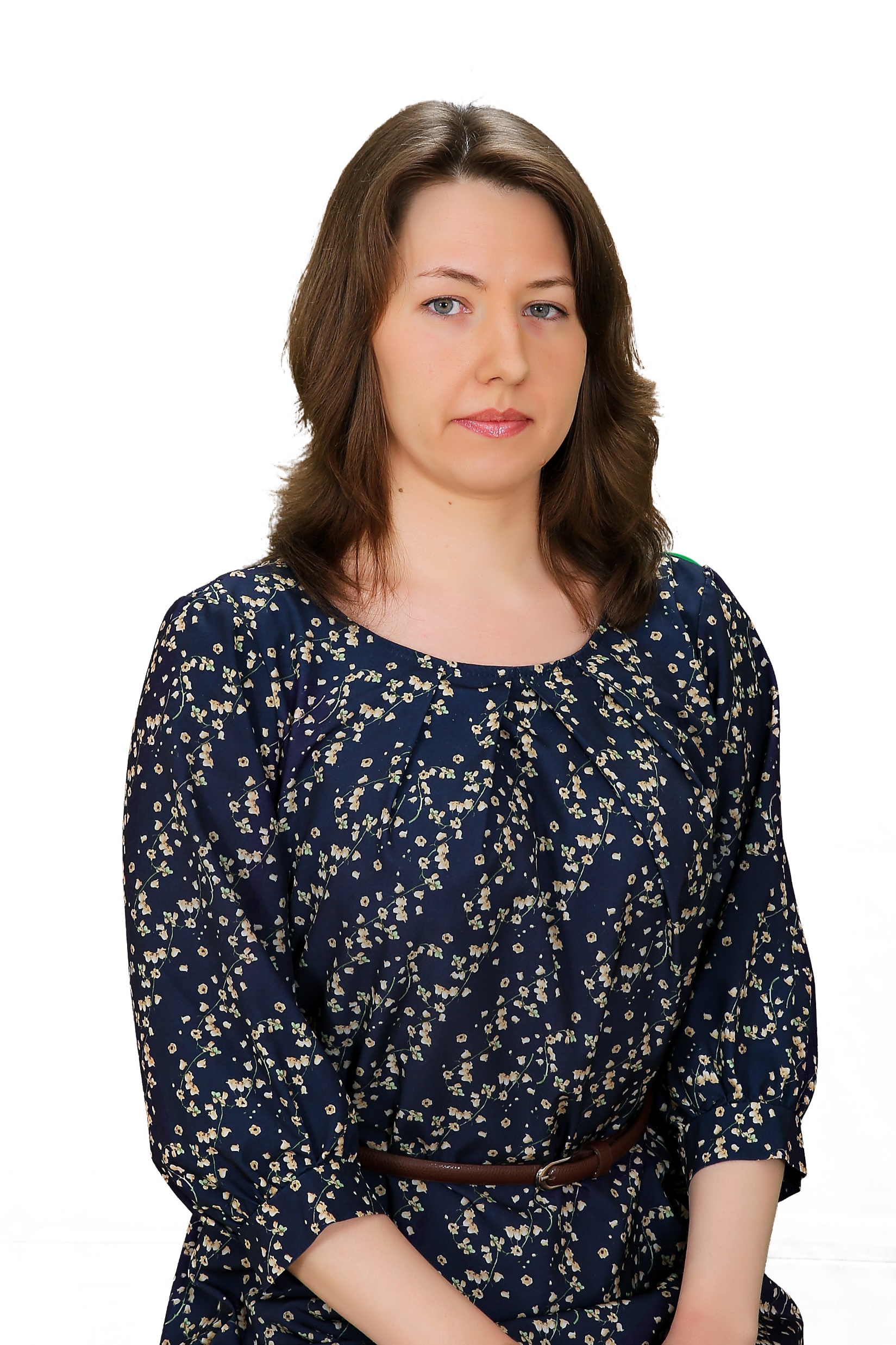 ФИО члена рабочей группы проекта: Лемехова Анастасия Валентиновна
Должность (полностью): педагог - психолог
Контактный телефон: 89058997719
e-mail: lemekhova.av@mail.ru
ФИО члена рабочей группы проекта: Галикова Ольга Константиновна
Должность (полностью): воспитатель
Контактный телефон: 89123462465
e-mail: olya_galka@mail.ru
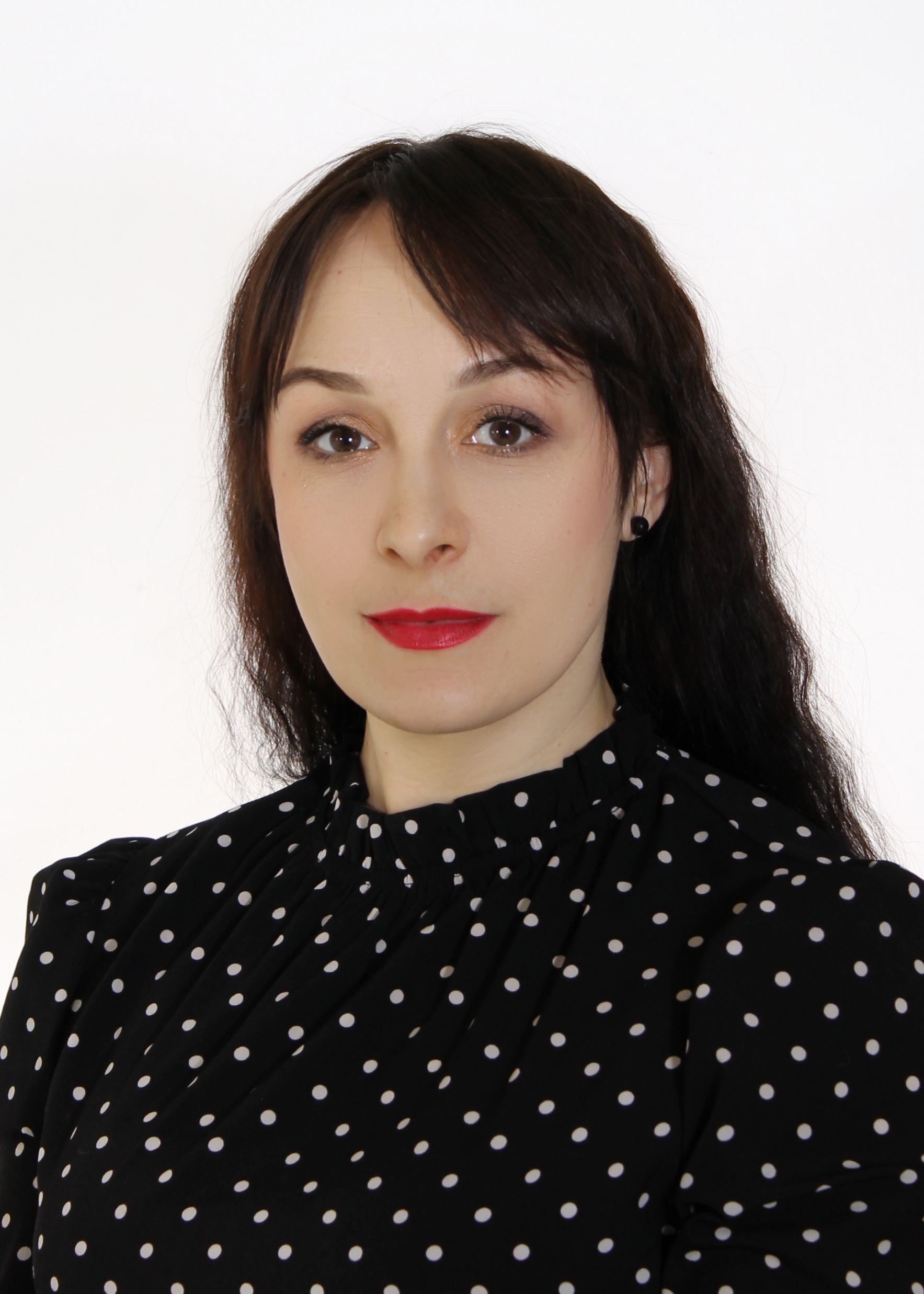 Описание ситуации «Как было»:
              
             Актуальность, причины, предпосылки разработки проекта
В настоящее время ориентация детей дошкольного возраста в мире профессий и в труде взрослых рассматривается как неотъемлемое условие их всестороннего, полноценного развития. Сегодня в России наблюдается острейший дефицит медицинских кадров. Данная ситуация связана в первую очередь с тем, что профессия медика в настоящее время не престижна и малооплачиваема, и в то же время требует огромного количества знаний, труда и времени. В настоящее время почти повсеместная нехватка квалифицированных медицинских кадров как высшего так и среднего звена создаёт серьёзные проблемы для большинства медицинских учреждений.
       Необходимость формирования у детей первичных представлений о труде взрослых, его роли в обществе и жизни каждого человека обоснована Федеральным государственным образовательным стандартом дошкольного образования (далее – ФГОС ДО) и должна осуществляться не на уровне отдельной задачи, а как целостный органический процесс.
Описание ситуации «Как было»:
              
             Проблема, на решение которой направлен проект
Потенциальные возможности дошкольников к освоению профессии «Медицинский работник» не реализуются в полной мере.

Не отработана система ознакомления дошкольников с миром профессий.

Работа педагогов в ДОУ по ознакомлению дошкольников с трудом взрослых не нацелена на современный региональный и муниципальный рынок труда.

Нет преемственности в работе детского сада и школы в данном направлении.
Описание ситуации «Как было»:
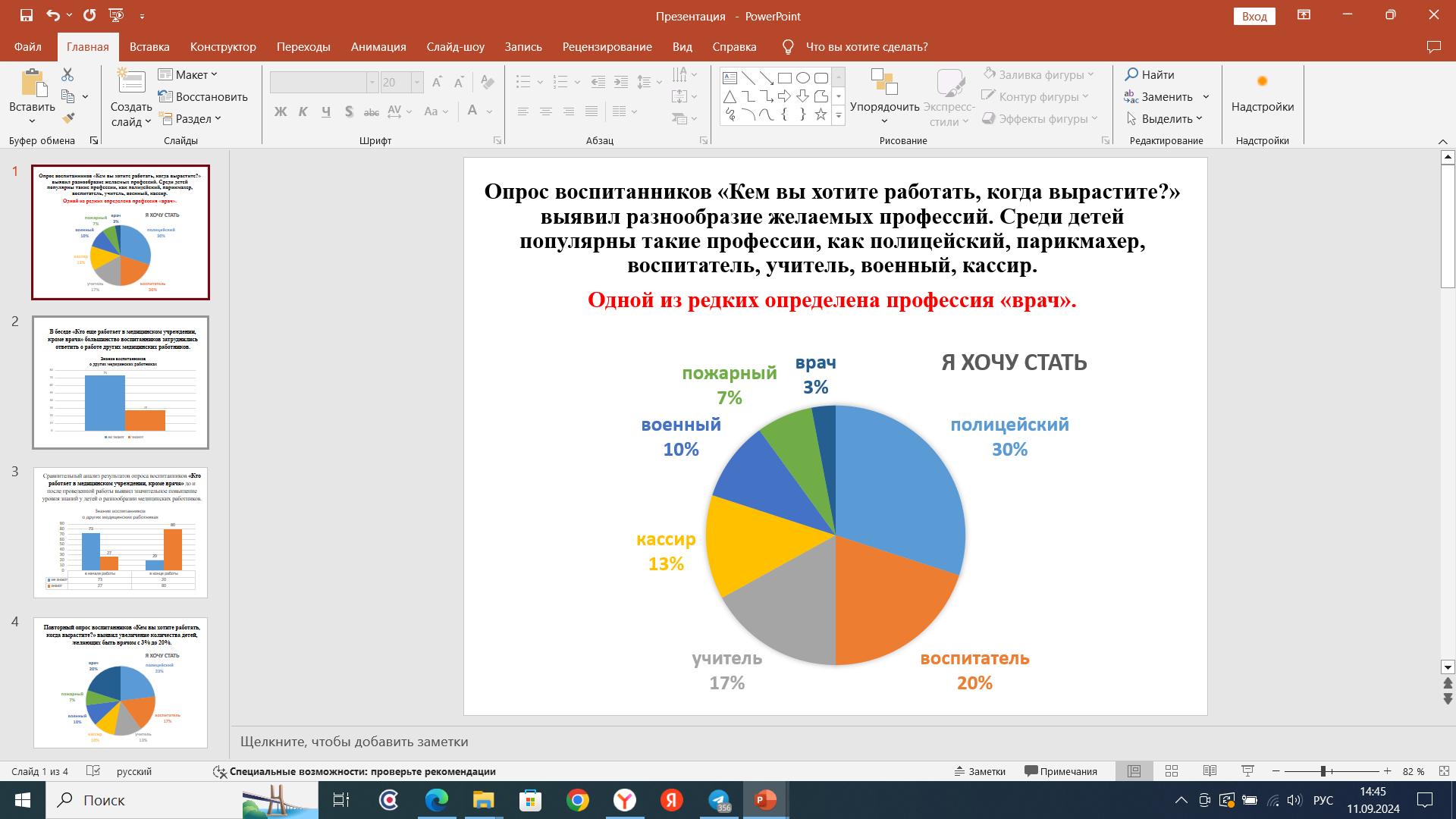 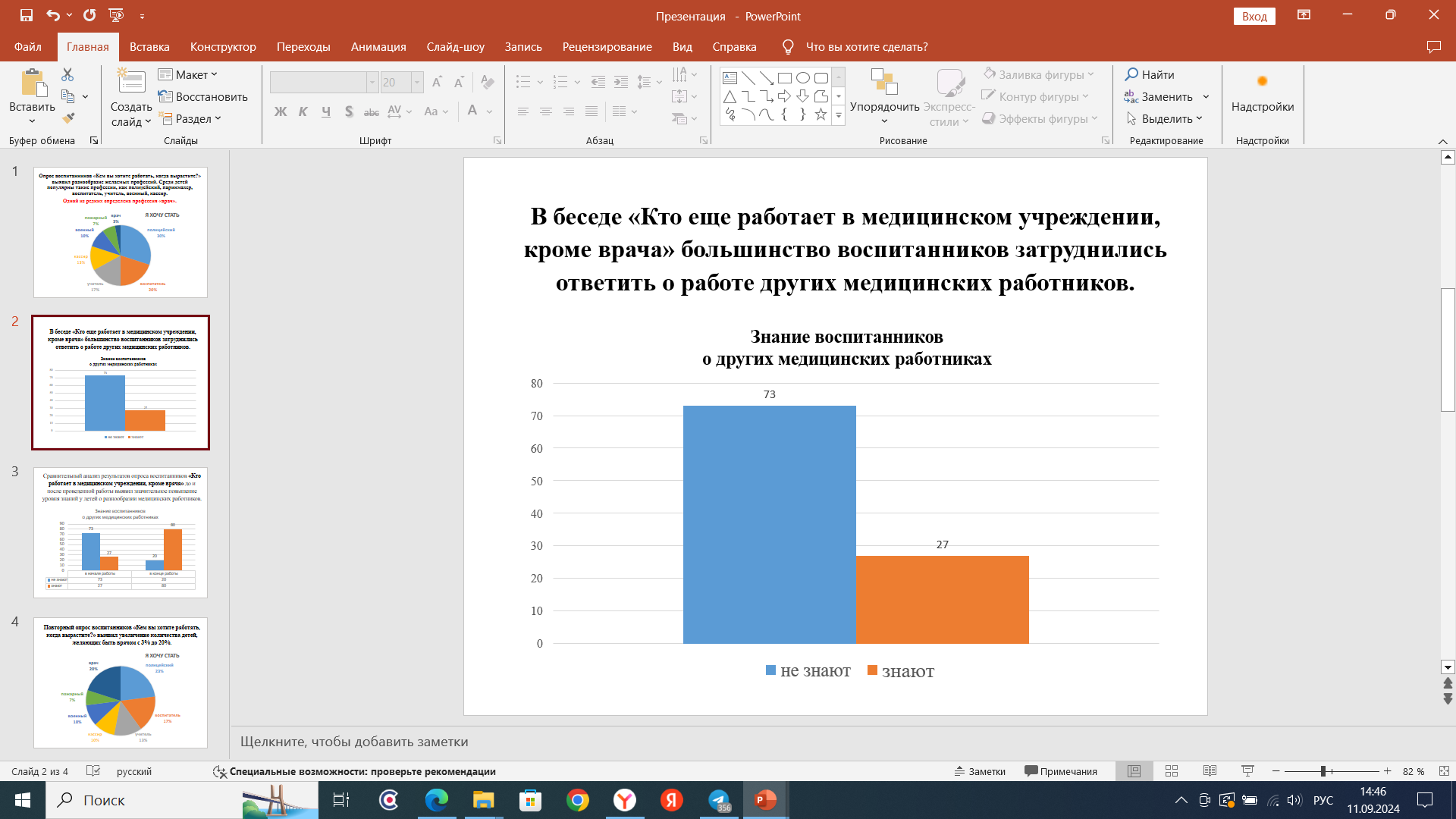 Описание ситуации «Как было»:
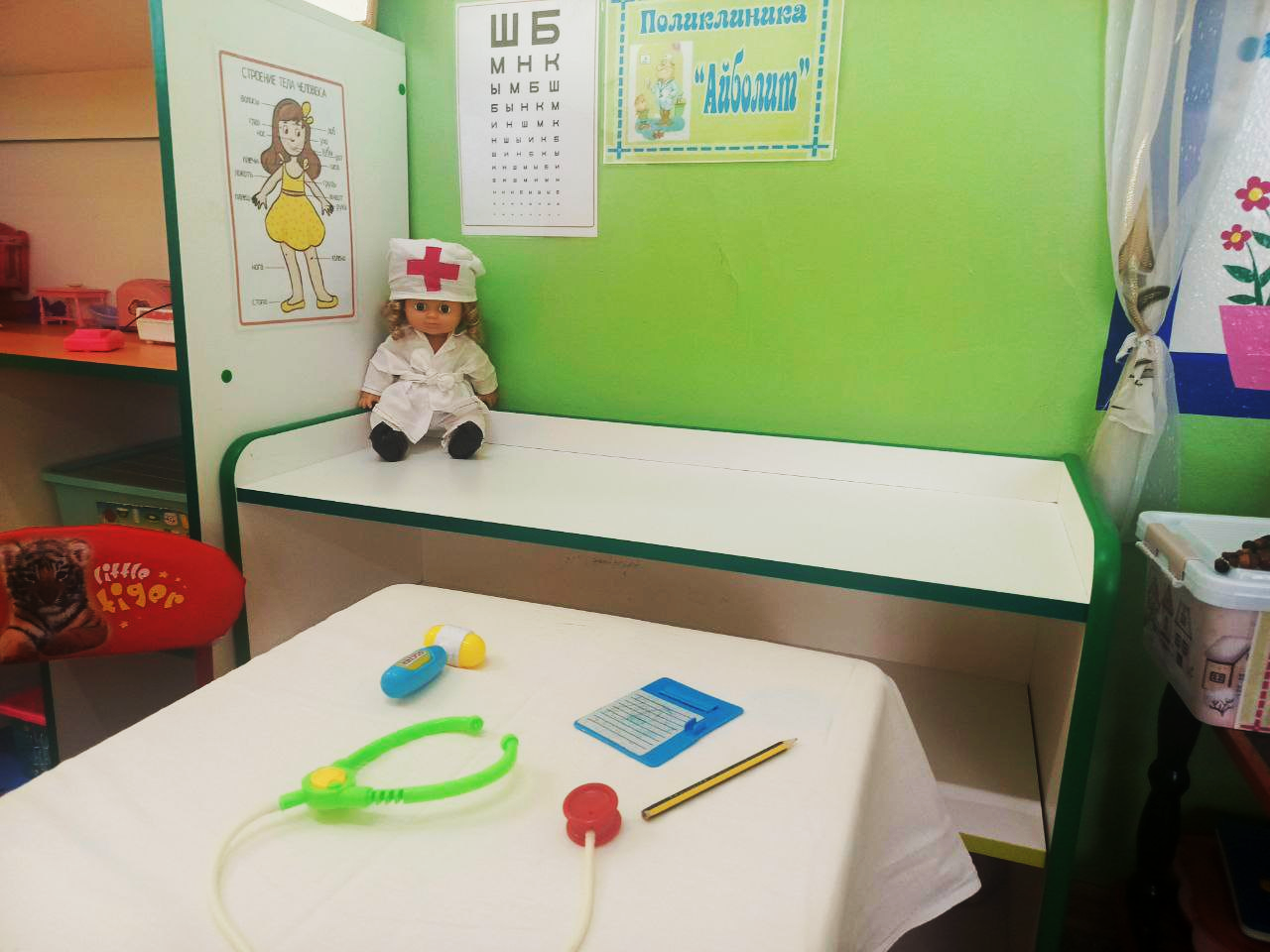 Не создана предметно-развивающая среда для ознакомления с профессией «Врач»
Цель проекта:
Формирование интереса детей старшего дошкольного возраста к профессии врача (медицинской сестры), повышение престижа медицинских работников в глазах детей, осознание важности деятельности медицинских работников.Сроки: среднесрочный, с февраля по май 2024 годаУчастники проекта: воспитанники 6-7 лет, педагоги, родители, социальные партнеры.
Способы достижения 
цели проекта
Изучение передового педагогического опыта по проблеме профориентации дошкольников.
Проведение опроса среди старших дошкольников «Кем ты хочешь стать, когда вырастешь?», «Посещал ли ты поликлинику, больницу?»
Подбор мультимедийных презентаций, видеофильмов, мультфильмов о работе медицинских работников.
Просмотр с детьми виртуальных экскурсий в поликлинику, стоматологию, рентген-кабинет, и др.
Экскурсия в медицинский кабинет ДОУ, встречи-беседы с медицинской сестрой ДОУ, родителями, представителями медицинских профессий. 
Оснащение игрового уголка атрибутами для сюжетно-ролевых игр «Скорая помощь», «Поликлиника», «Аптека», «Окулист», «Травматолог», «Рентгенкабинет»
Необходимые ресурсы 
для реализации практики
Заинтересованные лица и организации: муниципальные органы управления образования г. Орска; администрация ДОУ № 94; Совет родителей ДОУ № 94; социальные партнеры учреждения (ГАУЗ «Городская больница» г. Орска; МОАУ СОШ № 32 г. Орска)
Этапы реализации практики
Этапы реализации практики
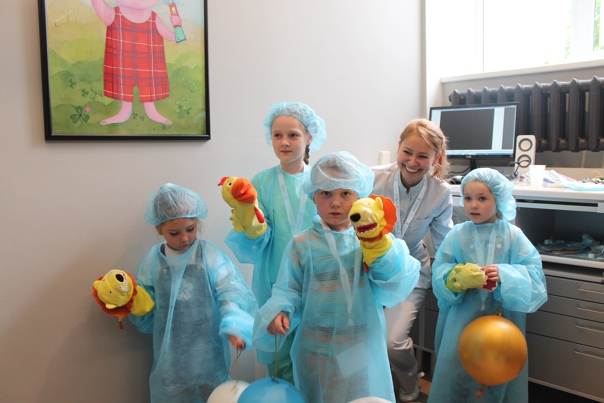 Экскурсия в стоматологический  кабинет
Экскурсия в медицинский кабинет ДОУ
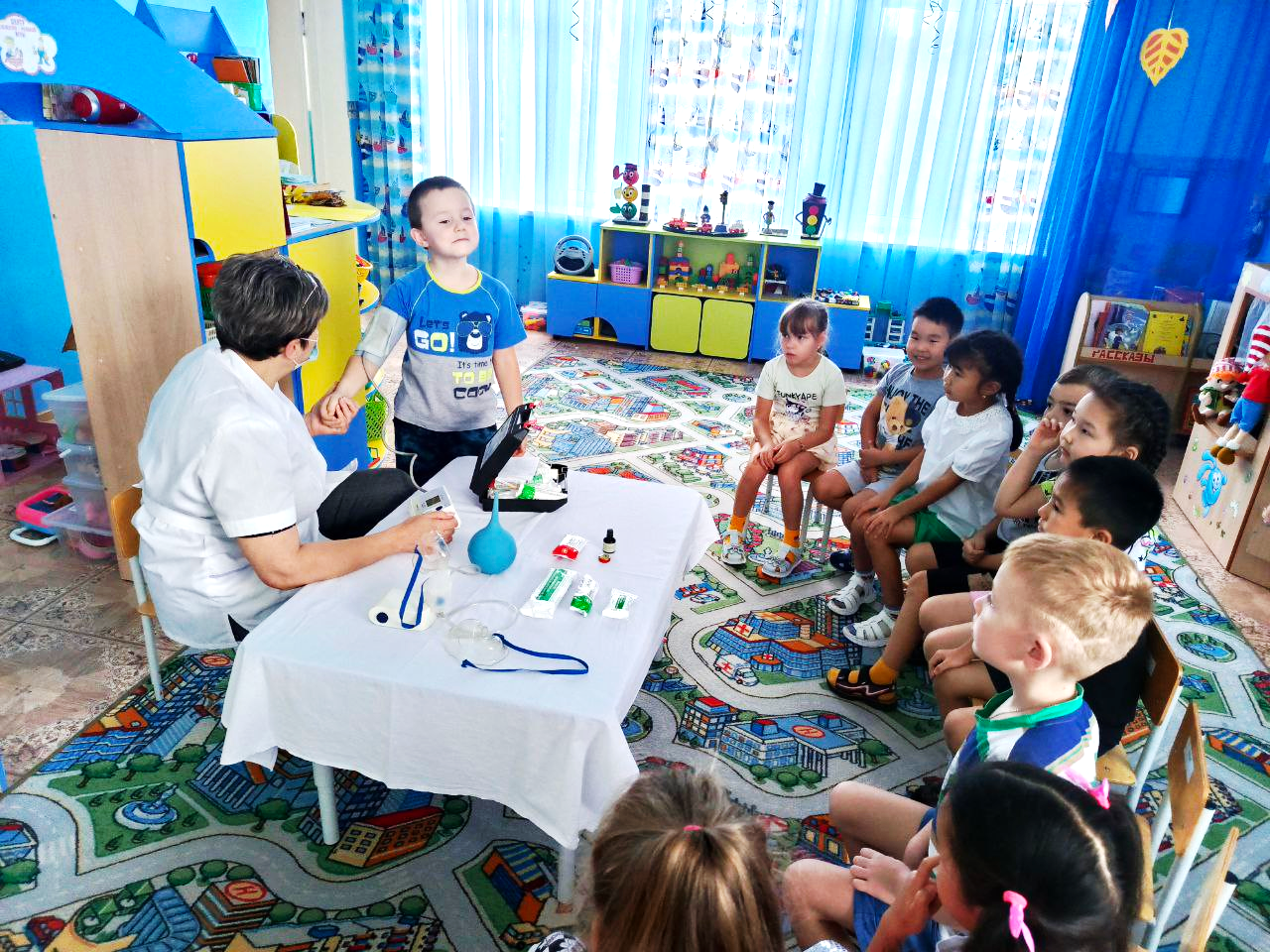 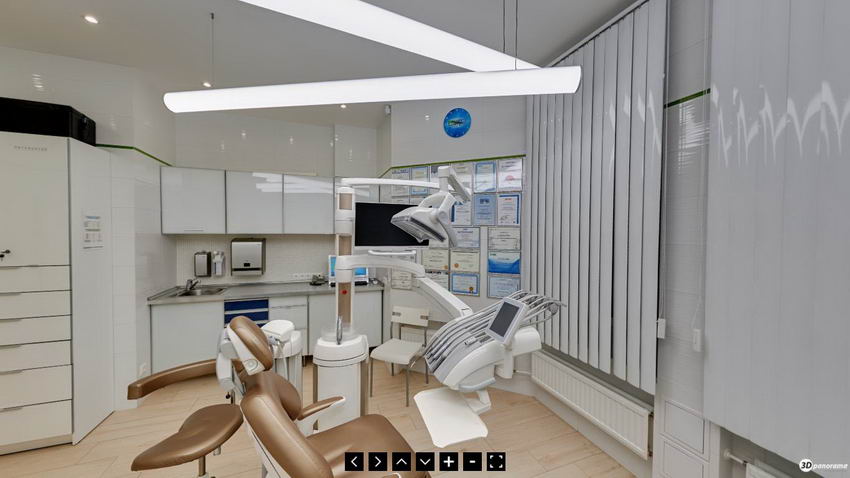 Встречи-беседы с родителями, представителями медицинских профессий
Видеотуры по клиникам
Описание ситуации «Как стало»
Результат проекта
Дети познакомились со специальностями медицинских работников; сформировалось представление о работе врача
Обогатилась предметно-развивающая среда 
В сюжетно - ролевых играх просматривается четкая сюжетная линия
Увеличилось количество детей, мечтающих работать врачом
 В результате проведенной работы разработан перспективный тематический план, создана картотека сюжетно-ролевых и дидактических игр по теме «Профессия - врач».
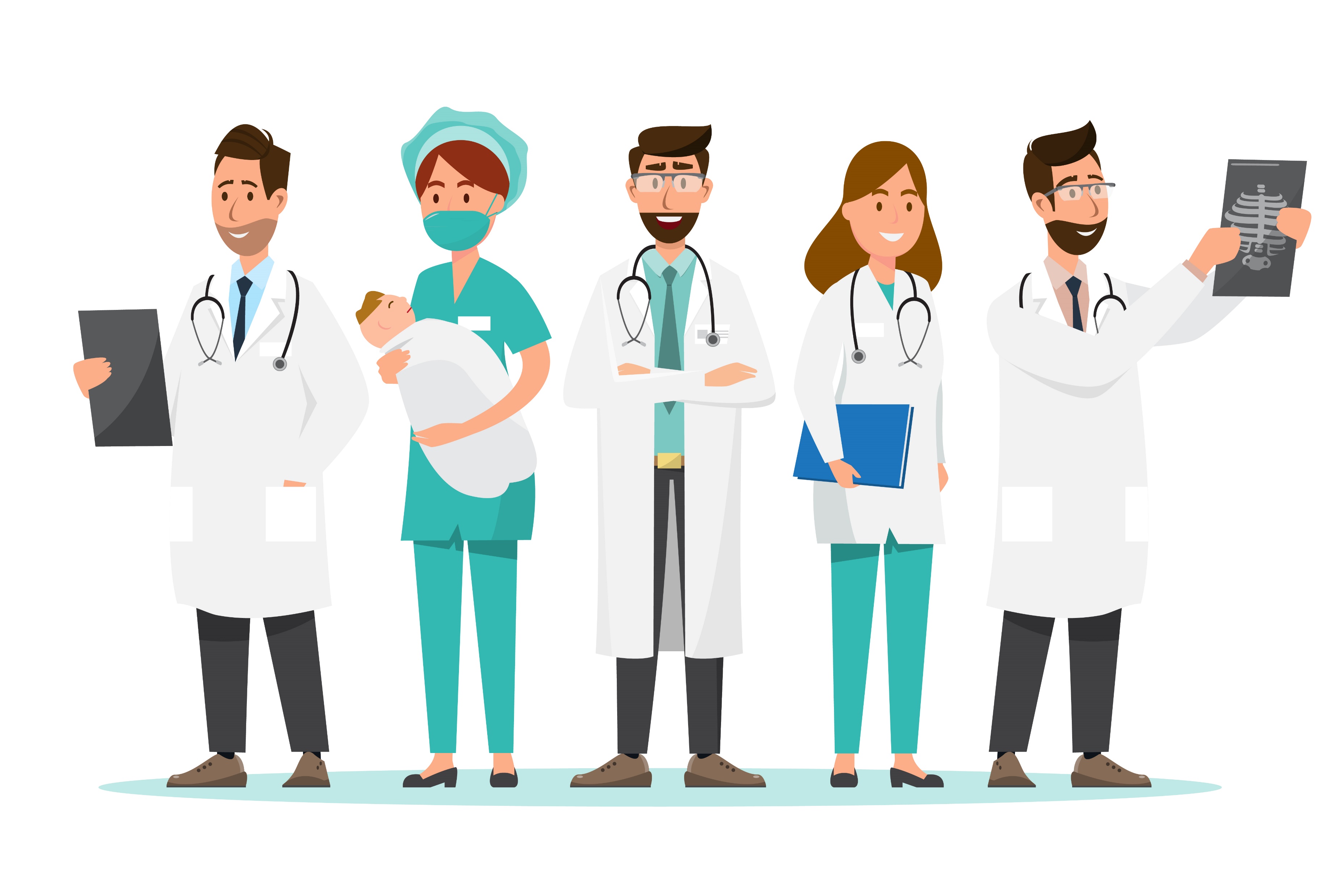 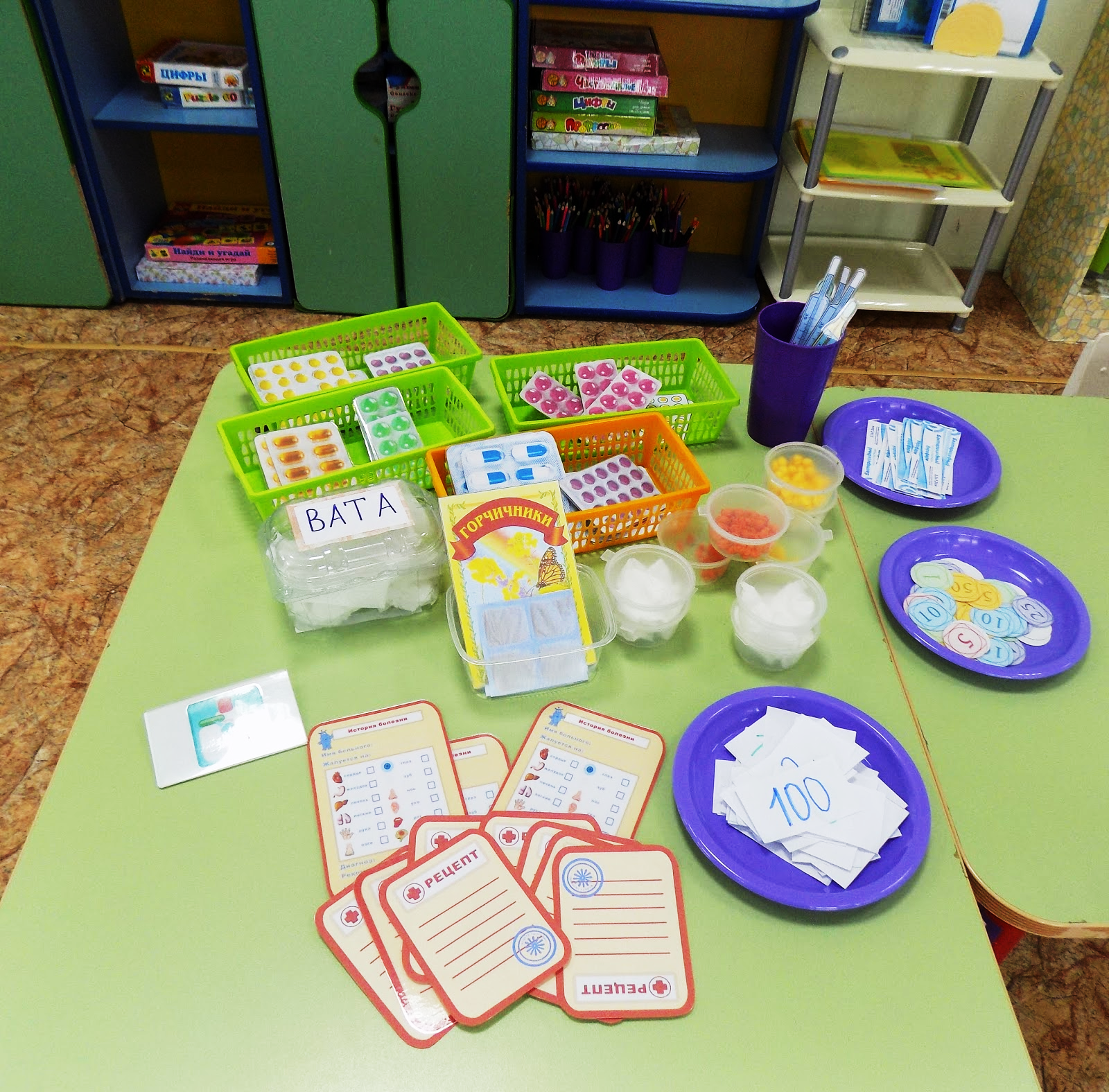 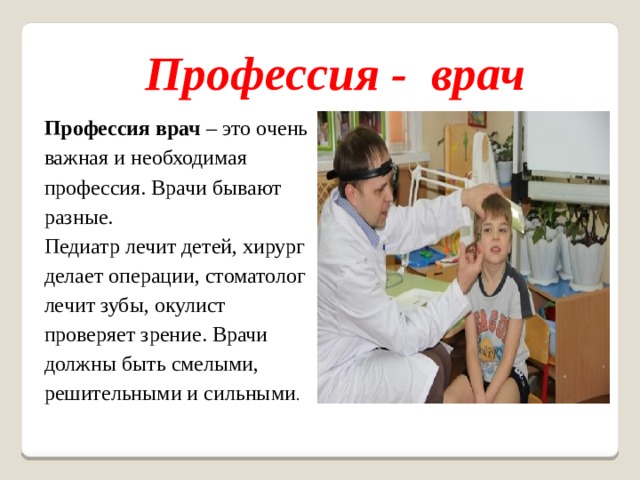 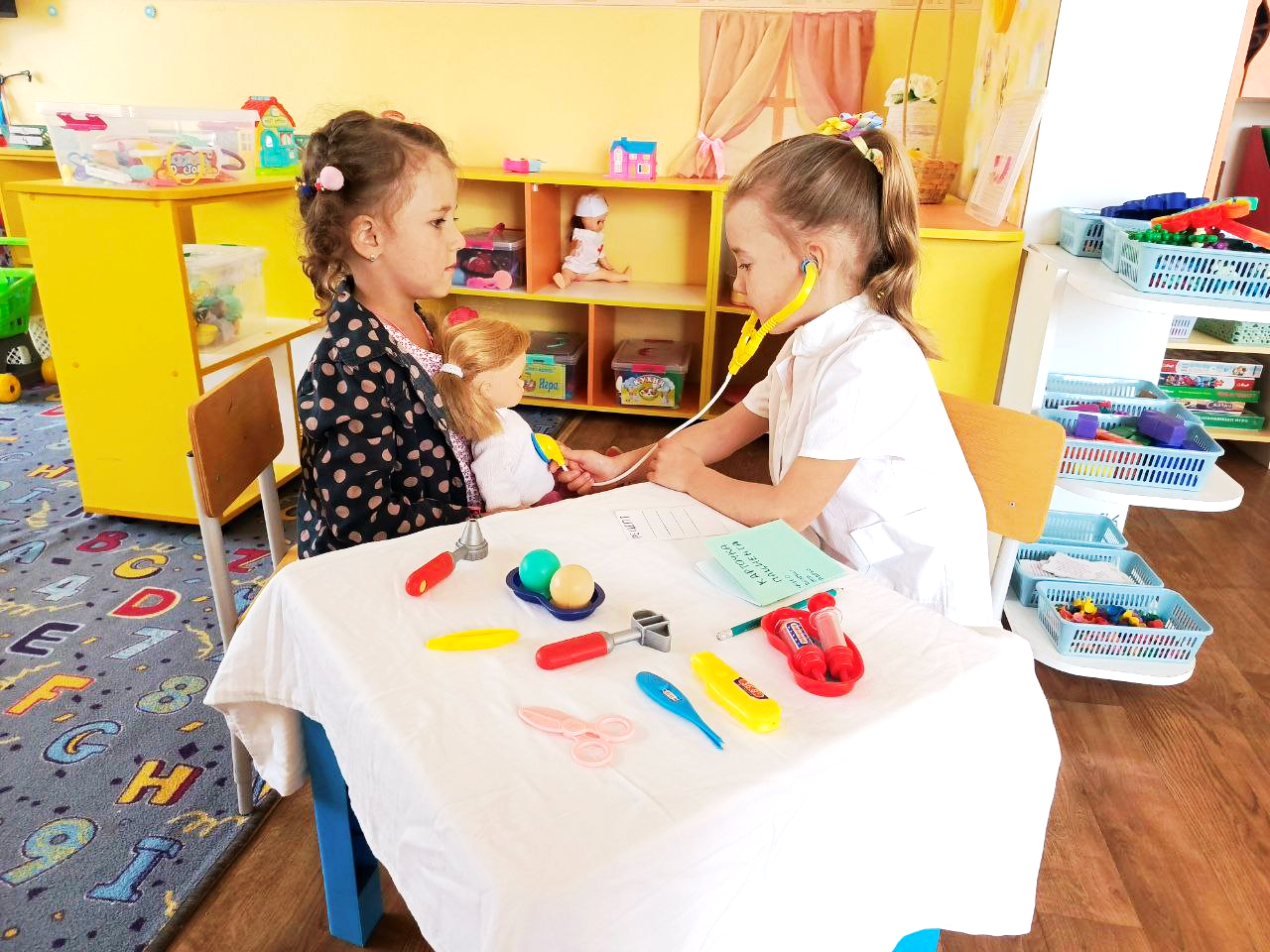 Описание ситуации «Как стало»
Результат проекта
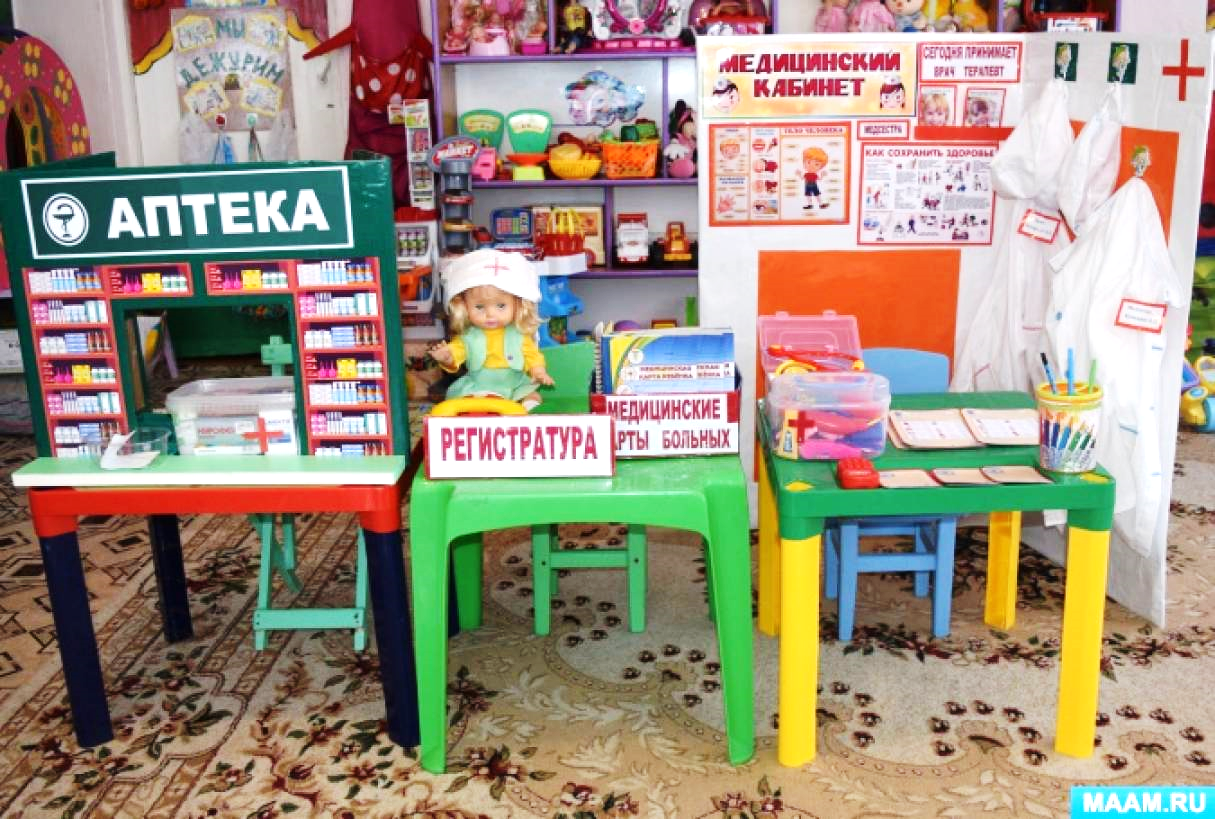 Предметно-развивающая среда стала намного насыщеннее
Обогатились сюжетно-ролевые игры
Описание ситуации «Как стало»
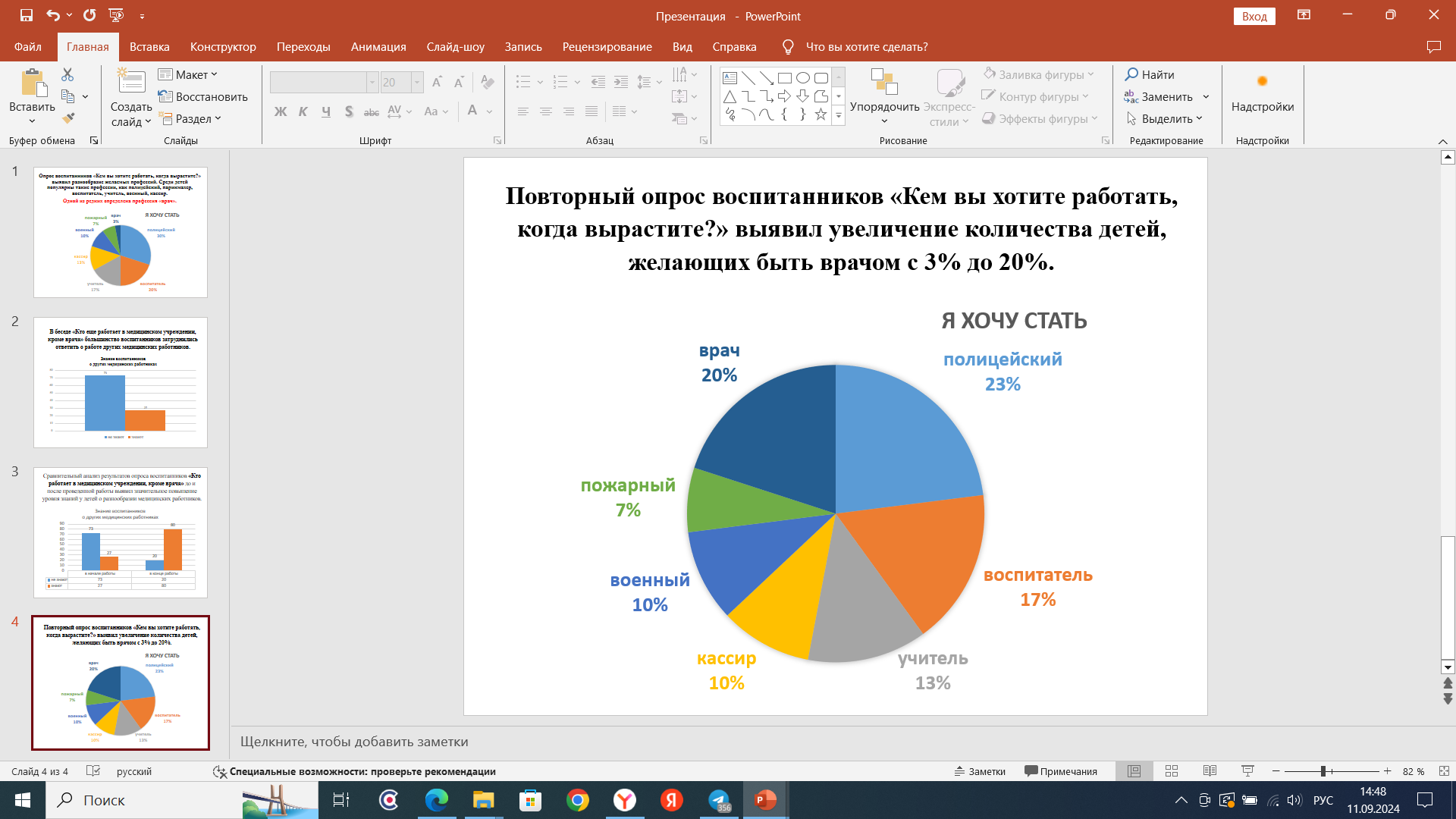 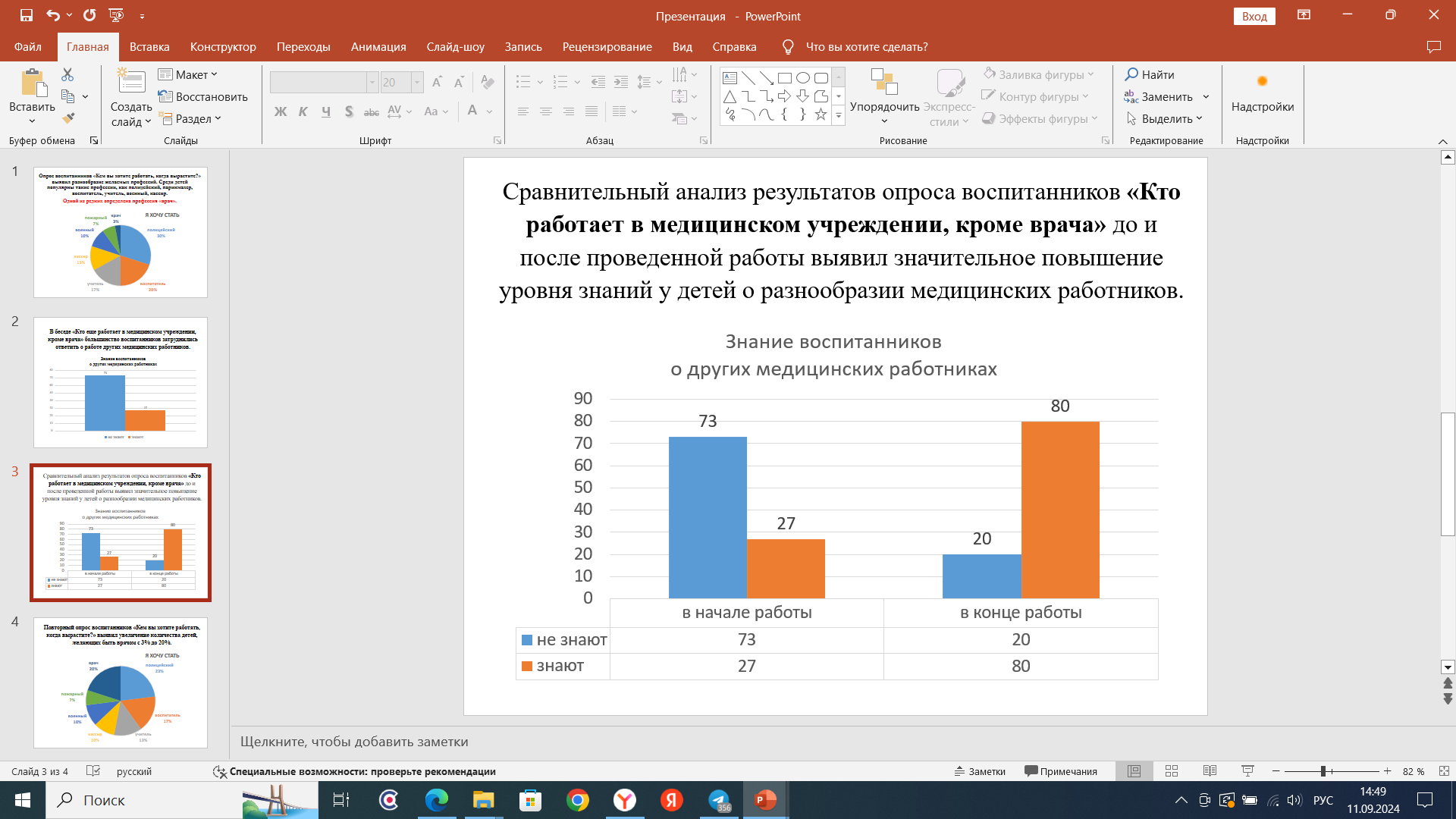 Контактные данные:
Инициатор конкурсной заявки: 
Недрыгайлова Наталья Александровна
Тел.: 89619406766
e-mail: 19natasha7878@mail.ru